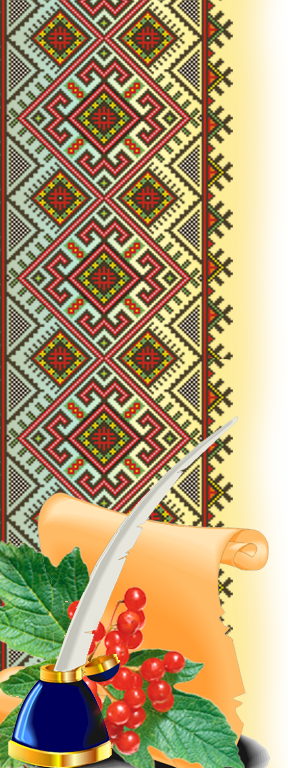 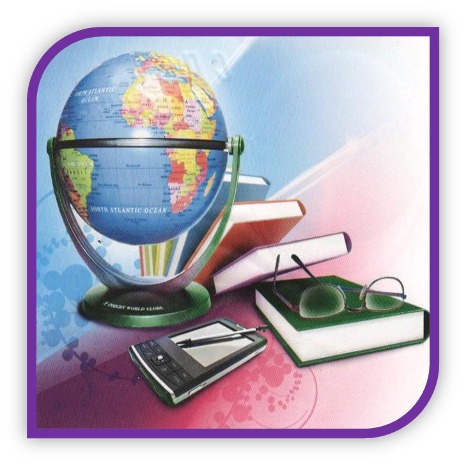 Вивчення, узагальнення та впровадження  перспективного педагогічного досвіду в 
навчально-виховний процес
Петрівська загальноосвітня школа І-ІІІ ступенів Старобільської районної ради Луганської області
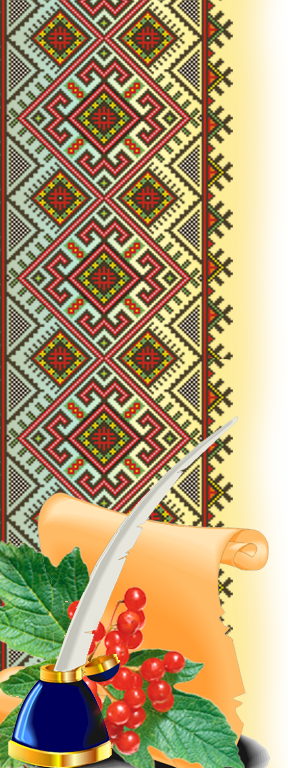 Передовий педагогічний досвід - це творче, активне засвоєння і реалізація вчителем у практиці роботи засобів і принципів педагогіки з  урахуванням конкретних умов, особливостей дітей, учнівського колективу і особи вчителя.
/М. М. Фіцула/



Передовий педагогічний досвід - це діяльність педагога, яка забезпечує стійку ефективність навчально-виховного процесу шляхом використання оригінальних форм, методів, прийомів, засобів навчання та виховання, нових систем навчання і виховання або вже відомих  форм, методів, прийомів, засобів роботи на основі їх удосконалення.        /Н. Є. Мойсенюк/
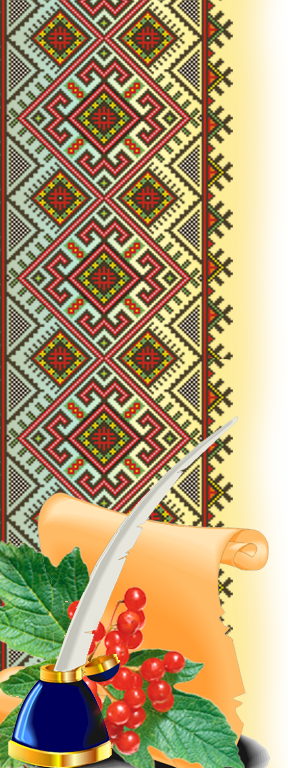 Мета вивчення, узагальнення та впровадження передового педагогічного досвіду:
        Прискорення         процесу      трансформації      перспективного     педагогічного    досвіду    в широку   педагогічну     практику,   сприяння  розвитку  професійної   майстерності  вчителів школи.
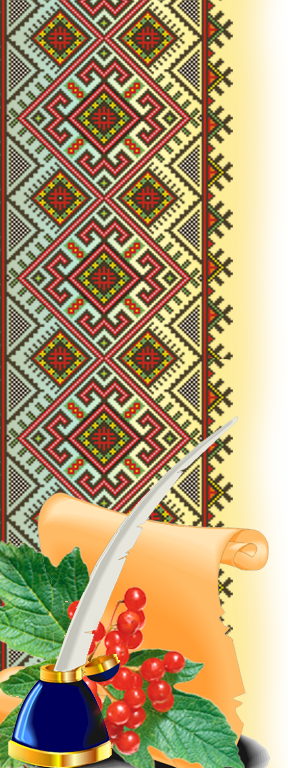 Під час діагностування та вивчення педагогічного досвіду в школі використовуються такі методи:
спостереження, відвідування уроків і позакласних заходів;методи опитувальної діагностики:                  • бесіди з учителем;                   •анкетування;                   •педагогічне тестування;                   •вивчення творчої лабораторії вчителя;                   •вивчення думки оточуючих колег;  вивчення і аналіз документації вчителя:                    •планів;                     •конспектів уроків;                     •методичних розробок,                      •дидактичних матеріалів.
[Speaker Notes: За рівнем творчої самостійності розрізняють три рівні передового педагогічного досвіду:]
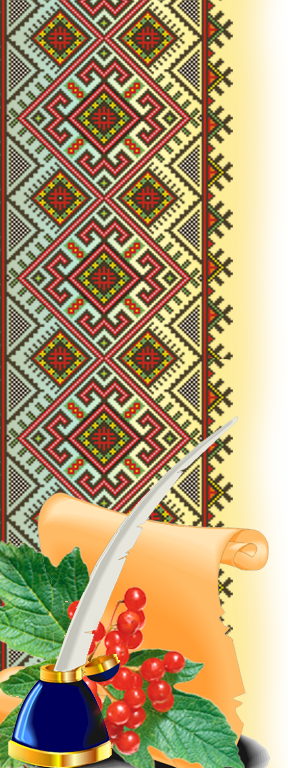 Етапи дослідження ППД в школі
І етап – процес моделювання передового     
              педагогічного досвіду.
ІІ етап – формування моделі передового 
              педагогічного досвіду.
ІІІ етап – створення  передового педагогічного  
              досвіду. 
ІY етап –   впровадження в педагогічну 
              практику створеного  ППД.
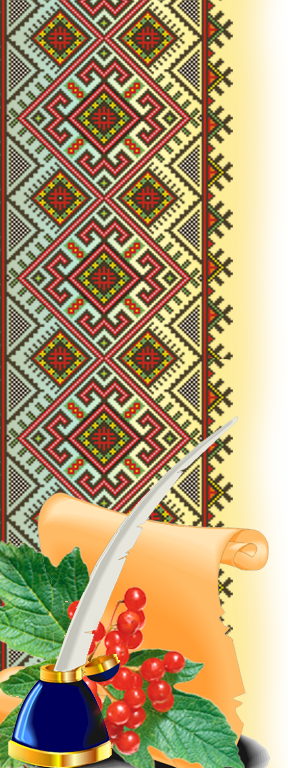 Форми узагальнення досвіду вчителів школи
Опис досвіду
       Презентація
       Брошура
       Відеофільм
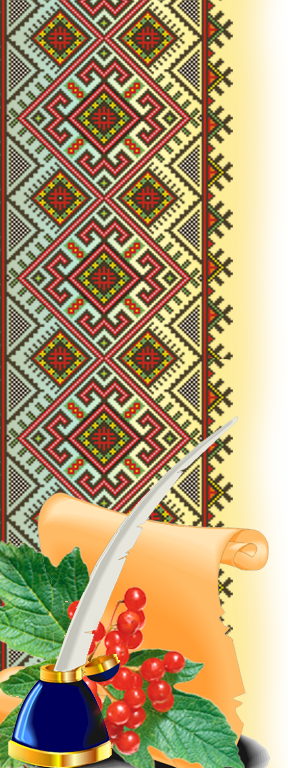 Поширення досвіду-це дії організаційного характеру, спрямовані на популяризацію передової педагогічної ідеї.
Методи поширення передового педагогічного досвіду в школі, районі: *виступи на засіданнях ШМО і РМО; * розміщення матеріалів на сайтах та блогах; *професійні конкурси; * семінари; * показові уроки;* педагогічні виставки;*майстер-класи;*школа ППД.
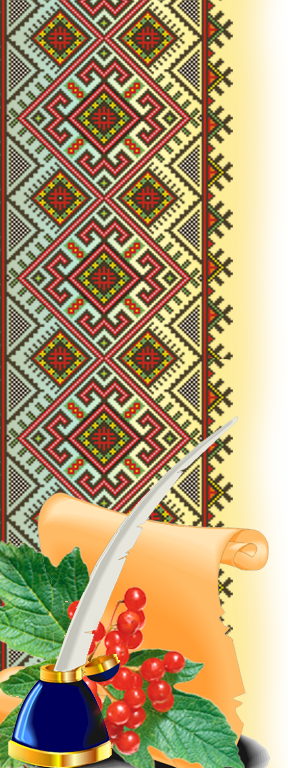 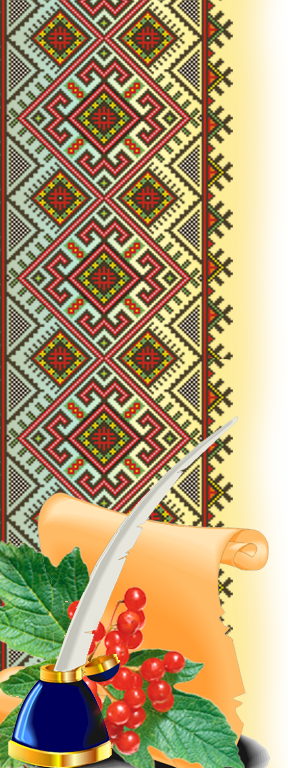 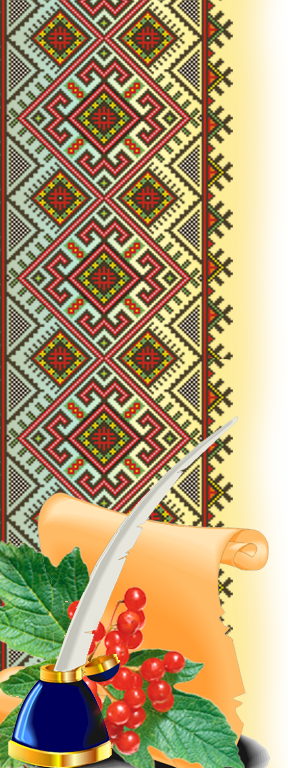 Узагальнений  педагогічний  досвід  вчителів  школи:
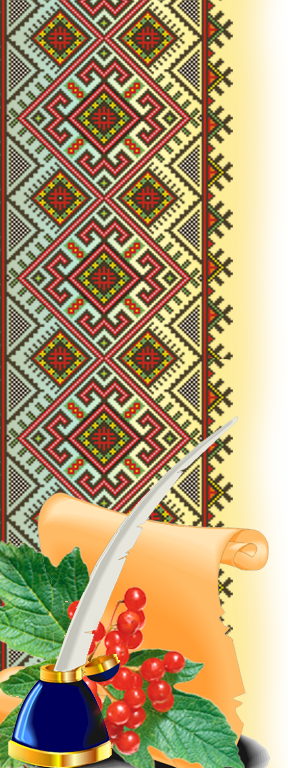 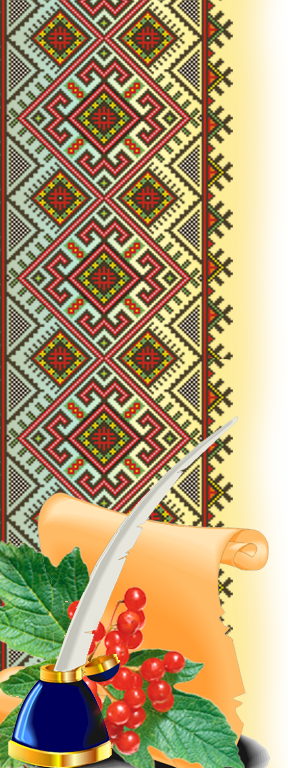 Калашник  О.А. вчитель початкових класів,   учитель І кваліфікаційної категорії.
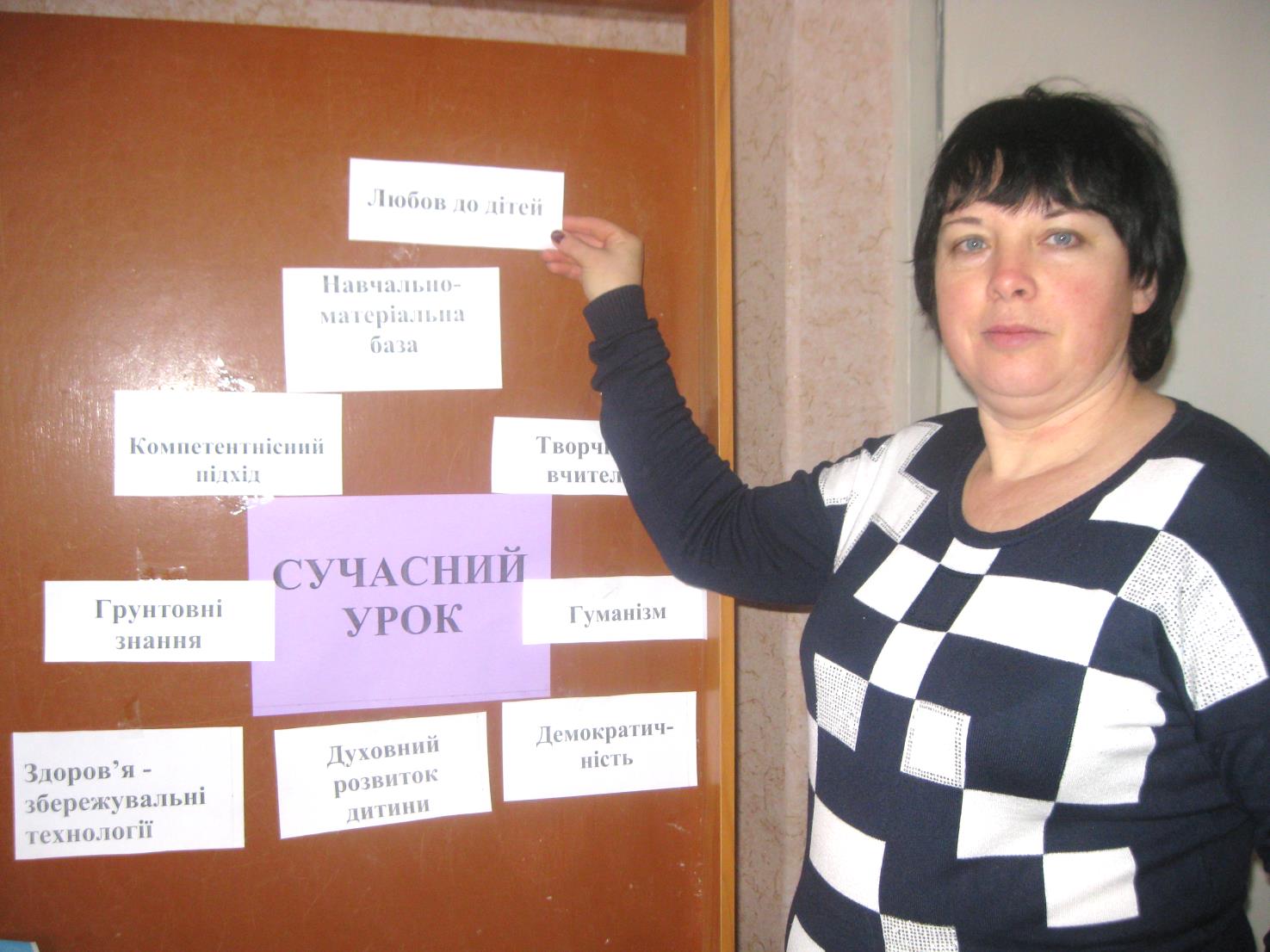 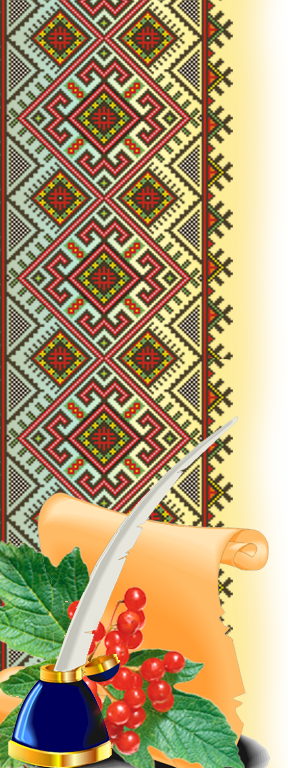 Тема досвіду: «Застосування інтерактивних методів навчання на уроках читання в початкових класах».
Автор досвіду: Калашник  О.А. вчитель початкових класів,   учитель І кваліфікаційної категорії.

Педагогічне кредо: «Усіма можливими способами слід запалювати в дітях гаряче прагнення до знань та вмінь».

Форма узагальнення: опис  досвіду.

Схвалено методичною радою Петрівської ЗОШ І-ІІІ ступенів 2013 р.
.
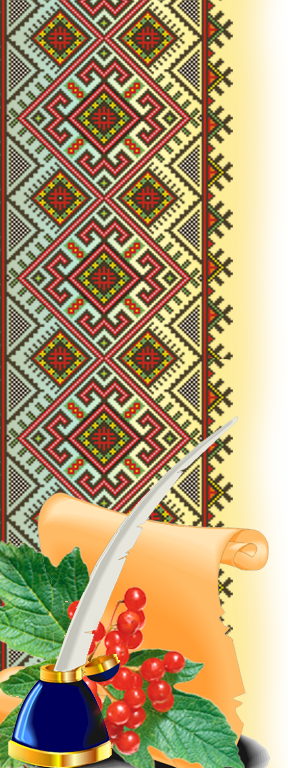 Скребцова Т.А. вчитель початкових класів, учитель-спеціаліст.
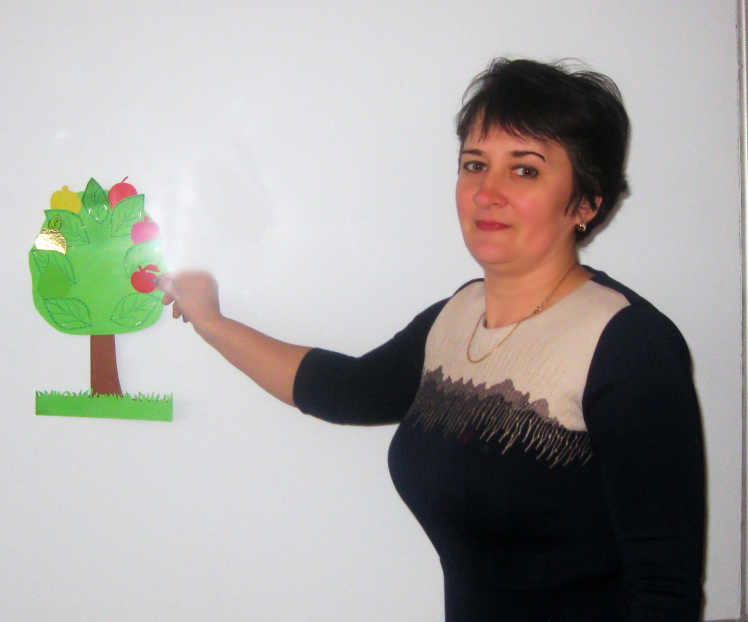 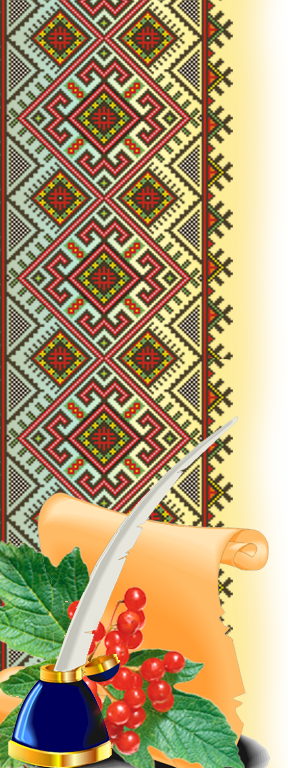 Тема досвіду: «Диференціація та  індивідуалізація навчальної діяльності молодших школярів». 

Автор досвіду: Скребцова Т.А. вчитель початкових класів, учитель-спеціаліст.

Педагогічне кредо: «Бути завжди в творчому пошуку! Іти попереду! В ногу з часом! У всіх на виду! І перемагати! Як це нелегко і як прекрасно!»

Форма узагальнення: опис досвіду.

Схвалено методичною радою Петрівської ЗОШ І-ІІІ ступенів 2014 р.
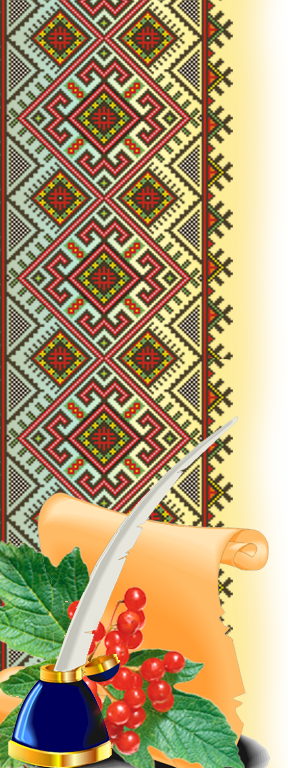 Горишняк В.В., вчитель початкових класів, учитель І кваліфікаційної категорії.
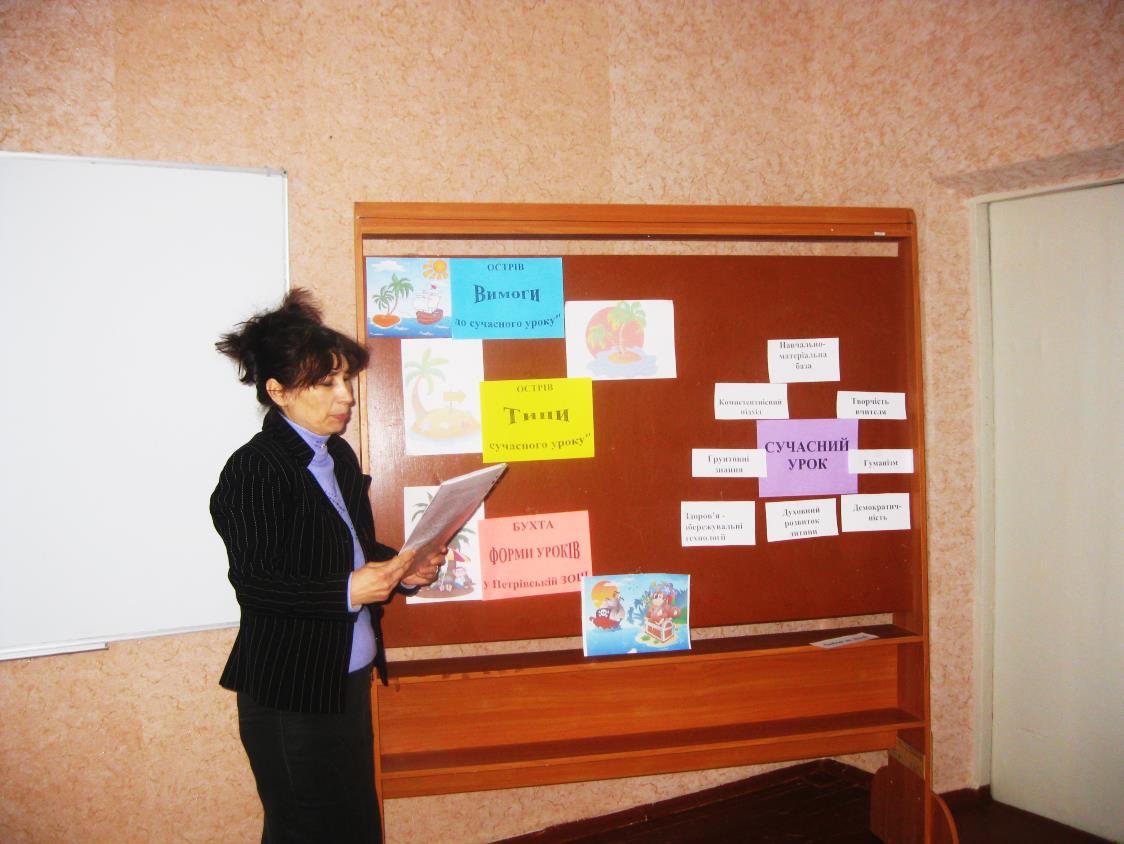 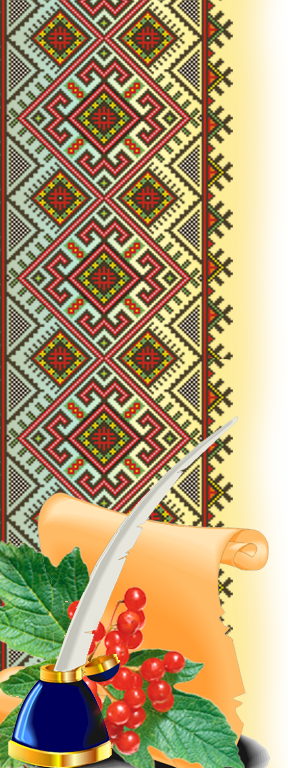 Тема досвіду:  «Розвиток самоосвітніх навичок учнів початкових класів».

Автор досвіду: Горишняк В.В., вчитель початкових класів, учитель І кваліфікаційної категорії.

Педагогічне кредо: «У  душі  кожної дитини залишаю частинку тепла свого серця».

Форма узагальнення: опис досвіду.

Схвалено методичною радою Петрівської ЗОШ І-ІІІ ступенів  2017 р.
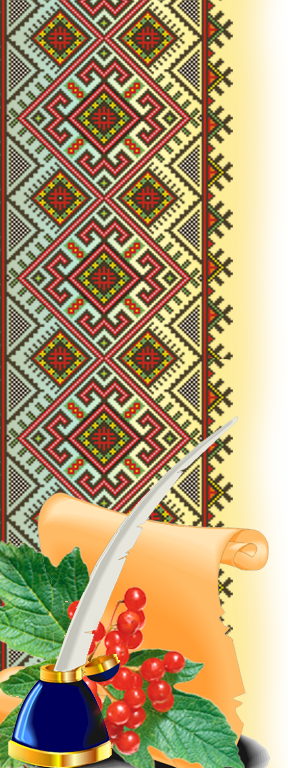 Прудова О.І. вчитель початкових класів, учитель-спеціаліст.
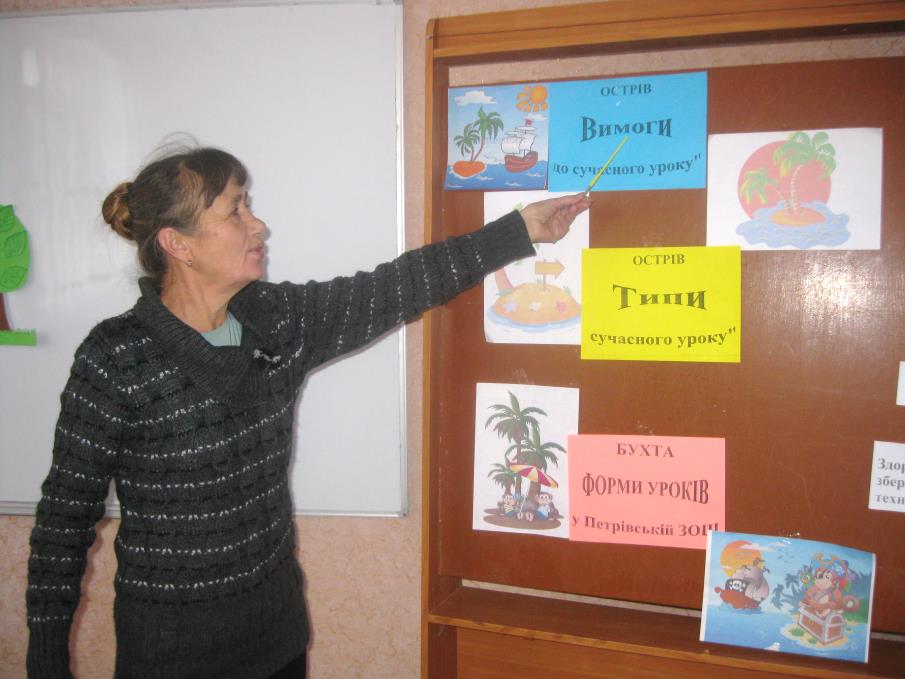 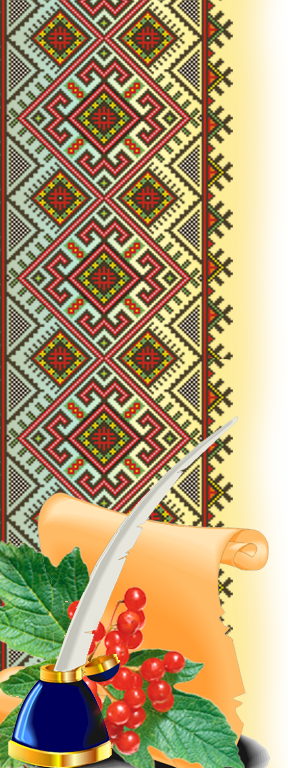 Тема досвіду: «Формування екологічної компетентності  молодшого   школяра»
Автор досвіду: Прудова О.І. вчитель початкових класів, учитель-спеціаліст.

Педагогічне кредо: «До кожного учня необхідно підійти, побачити його труднощі, кожному необхідно запропонувати тільки йому призначене завдання».           В. Сухомлинський 
                                                              
Форма узагальнення: опис досвіду.

 Схвалено методичною радою  Петрівської ЗОШ І-ІІІ ступенів  2015 р.
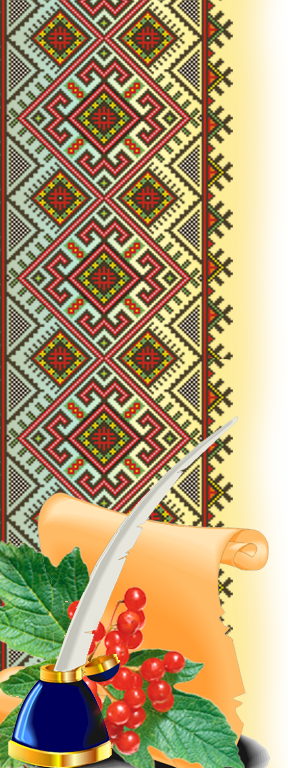 Новіков В.М. вчитель фізики та трудового навчання, учитель І кваліфікаційної  категорії.
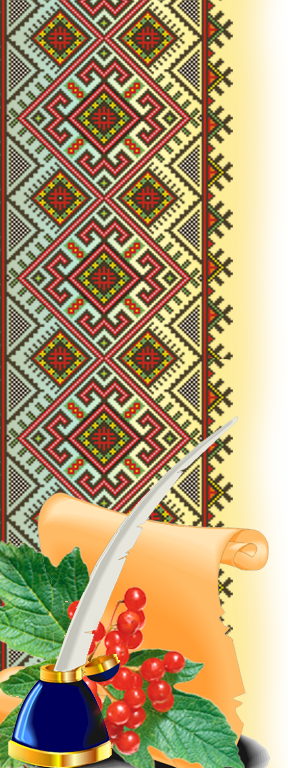 Тема досвіду: «Формування науково-природничих компетентностей та технічного світогляду на уроках фізики та трудового навчання».              ,
Автор досвіду: Новіков В.М. вчитель фізики та трудового навчання, учитель І кваліфікаційної  категорії.

Педагогічне кредо: «Дати поштовх розвитку дитини.
                                   Її здібності розкрити до кінця.
                                 Допомогти становленню людини
                                  Як особистості, дослідника, творця».

Форма узагальнення: опис досвіду роботи,.
Схвалено: методичною радою Петрівської ЗОШ І-ІІІ ступенів  2017 р.
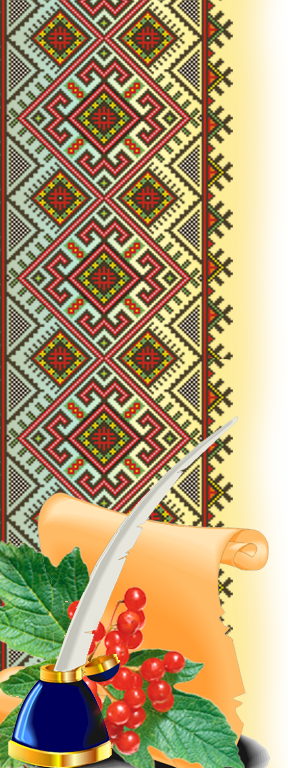 Бреславець А.І., вчитель хімії та біології,  спеціаліст  вищої категорії.
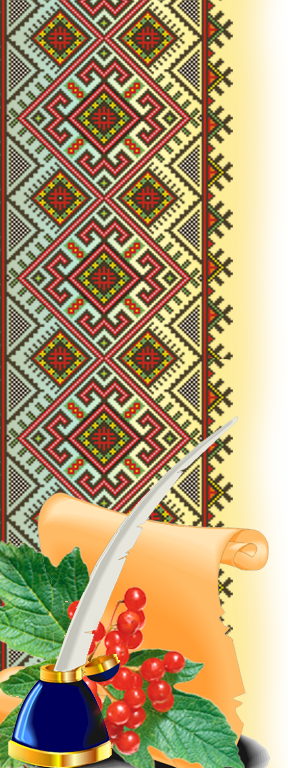 Тема досвіду:      «Актуалізація пізнавальної діяльності учнів на уроках хімії та біології з допомогою інтерактивних технологій.»
Автор досвіду: Бреславець А.І., вчитель хімії та біології,  спеціаліст  вищої категорії.

Педагогічне кредо: «Запалити  в дітей  бажання                                     вчитися, творити».

Форма узагальнення: опис досвіду.

 Схвалено  методичною  радою Петрівської ЗОШ І-ІІІ ступенів  2015 р.
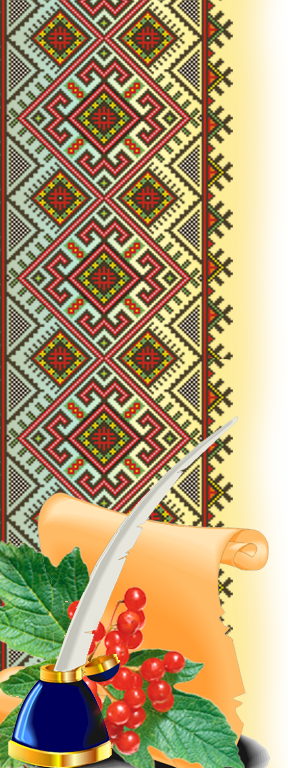 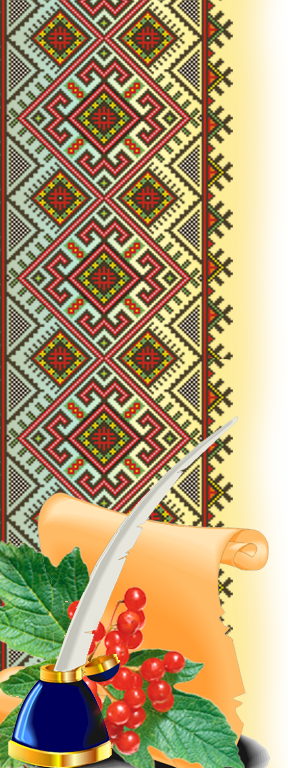 «Не буде вогника у Вас –  Вам ніколи не запалити   його у інших».
                 В.О.Сухомлинський                            .
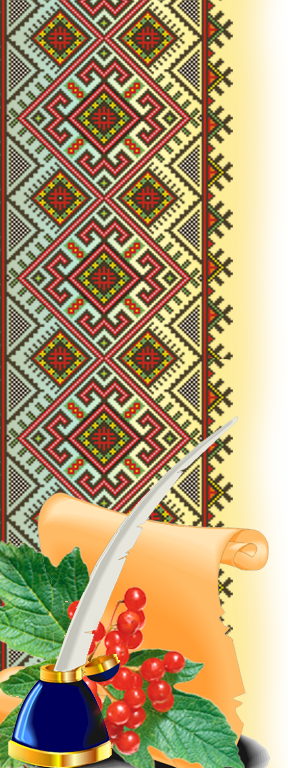 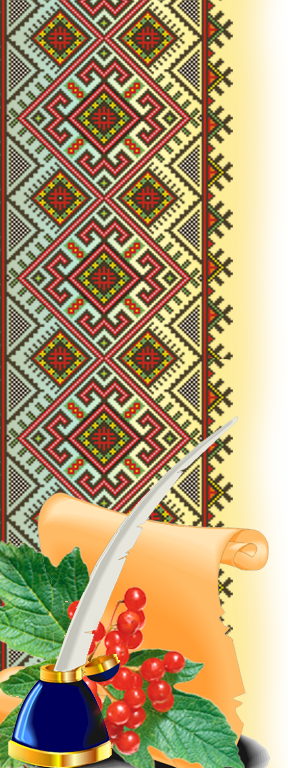 Дякую за увагу!                            .